EE 261, Spring 2025,  Lecture 31

Goals/Topics:
Comments on Test 3
Critically damped system
Homework comment (Prob. 8.19)
Best viewed inpresentation modein PowerPoint.
Announcements: 
    Homework 10 posted.  Due tonight (handwritten) & 3rd (Mastering).
    Test 3 Friday, Apr. 4th.  Spark G45 at 7:00 p.m.
    (Optional) Review session Apr. 4th at regular lecture time.
Test 3 Friday, Apr. 4th at 7:00 p.m. in Spark G45:
Concepts for Test 1 (on which Tests 2 and 3 build)
Concepts for Test 2 (on which Tests 3 builds)
Node-voltage analysis
Mesh-current analysis
Thévenin equivalent circuits
Norton equivalent circuits
Superposition / Source deactivation
Maximum power transfer
Operational amplifiers
}
Still relevant toTest 3 material.
How do series and parallel inductor andcapacitor combine?
New concepts for Test 3
Inductor fundamentals
Capacitor fundamentals
Add: series inductors and parallel capacitors
Inverse of sum of inverses: parallel inductorsand series capacitors
What is steady-state behavior?
Inductor is a short circuit
Capacitor is an open circuit
60% of exam relates to this?
What can and cannot change instantaneously?
Inductor current definitely cannot change instantaneously
Capacitor voltage definitely cannot change instantaneously
Beyond that, all other quantities may be able to changeinstantaneously, but perhaps cannot owing to circuit arrangement(e.g., voltage of a resistor in parallel with a capacitor).
Inductor current definitely cannot change instantaneously
Capacitor voltage definitely cannot change instantaneously
Beyond that, all other quantities may be able to changeinstantaneously, but perhaps cannot owing to circuit arrangement(e.g., voltage of a resistor in parallel with a capacitor)
Immediately after a state change (e.g., a switch is thrown):
Inductor acts like a current source (maintains/establishes a current)
Capacitor acts like a voltage source (maintains/establishes a voltage)
Recall: Inductors
or
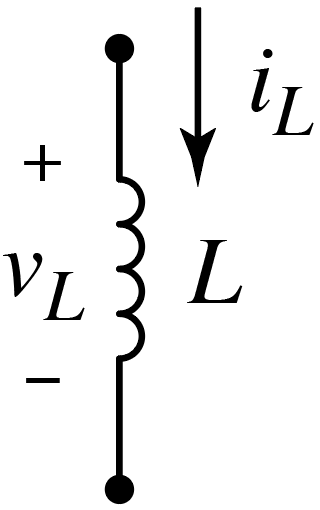 Steady state.
If the current is not changing, an inductor behaves as:
Later we will see that from oneinstant to the next, can be usefulto regard an inductor as akin to acurrent source.
A short circuit
An open circuit
A voltage source
A current source
None of these
Schematic representationsuggestive of a (coil) ofwire, i.e., a short.  That’sessential what inductorbecomes if currentconstant.
This relates to inductors“opposing” changes in current.
Recall: Capacitors
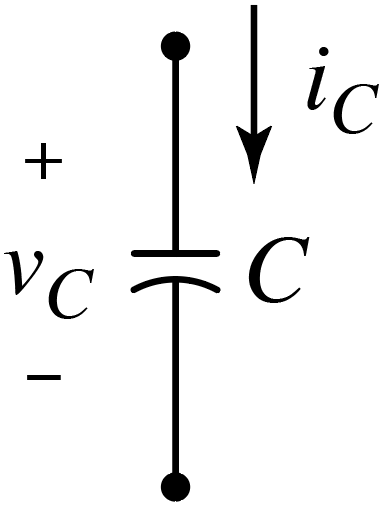 Steady state.
If the voltage is not changing, a capacitor behaves as:
A short circuit
An open circuit
A voltage source
A current source
Something else
Later we will see that from oneinstant to the next, can be usefulto regard a capacitor as akin to avoltage source.
Schematic representationis suggestive of an opencircuit.  That’s essentiallywhat capacitor becomesif voltage constant.
This relates to capacitors“opposing” changes in voltage.
New concepts for Test 3
Almost all you need to know is the following:
New concepts for Test 3
Talked about but not exam:Unbounded response.
Will provide Table 8.2.
Table 8.2 of N&R:  Natural response of parallel RLC circuit.
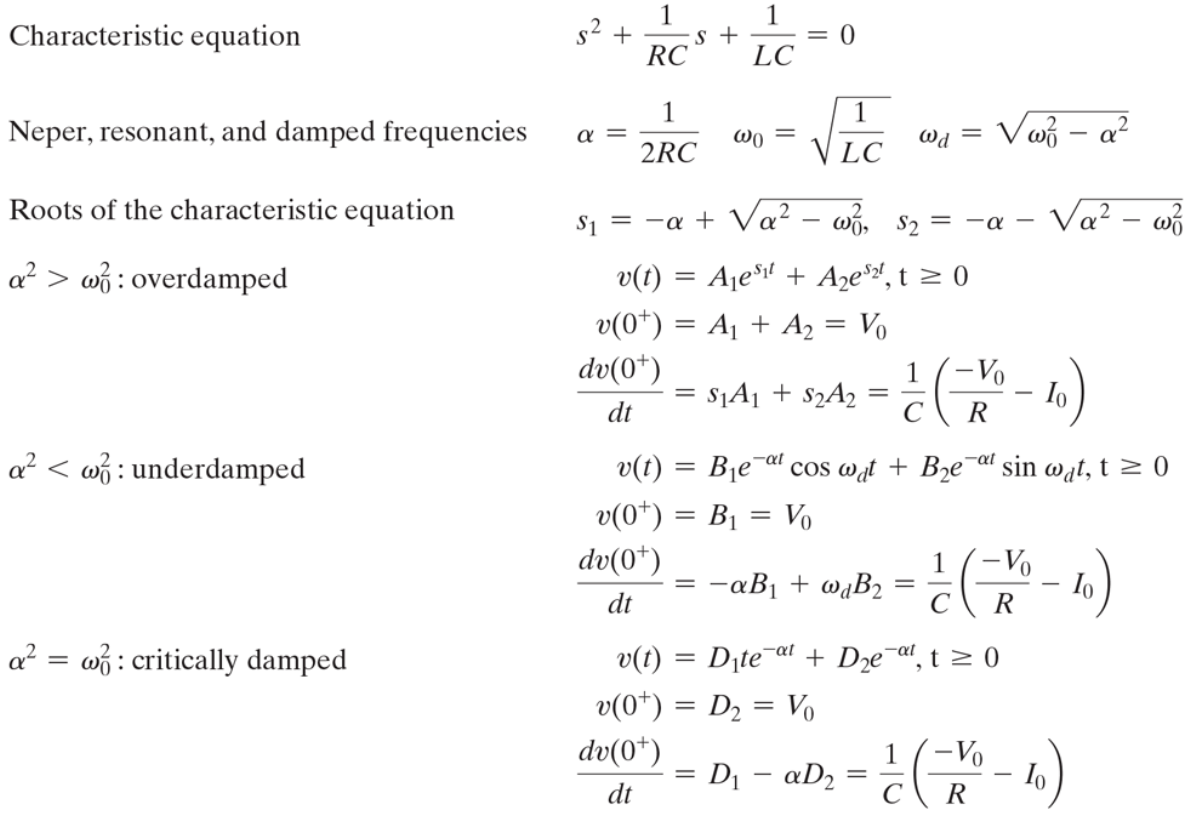 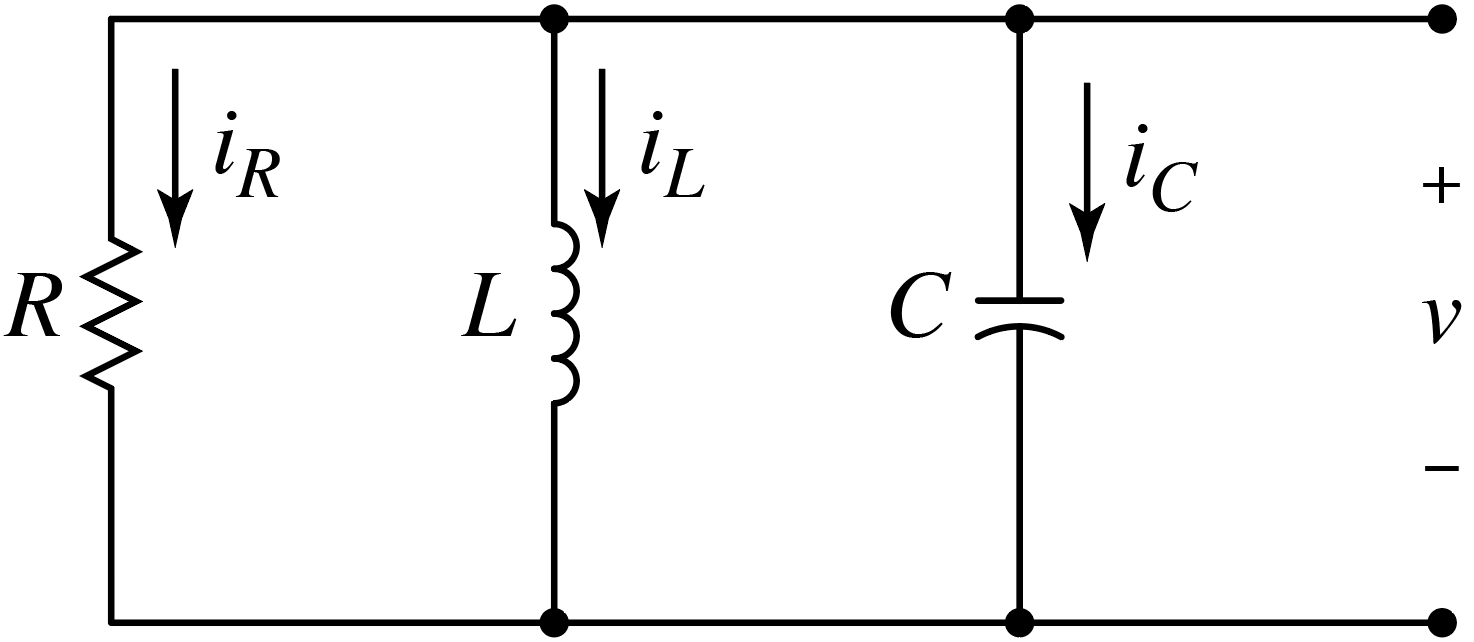 Don’t have to squareto do comparison.
Response:
{
Two equations,two unknowns:
Table 8.2 of N&R:  Natural response of parallel RLC circuit.
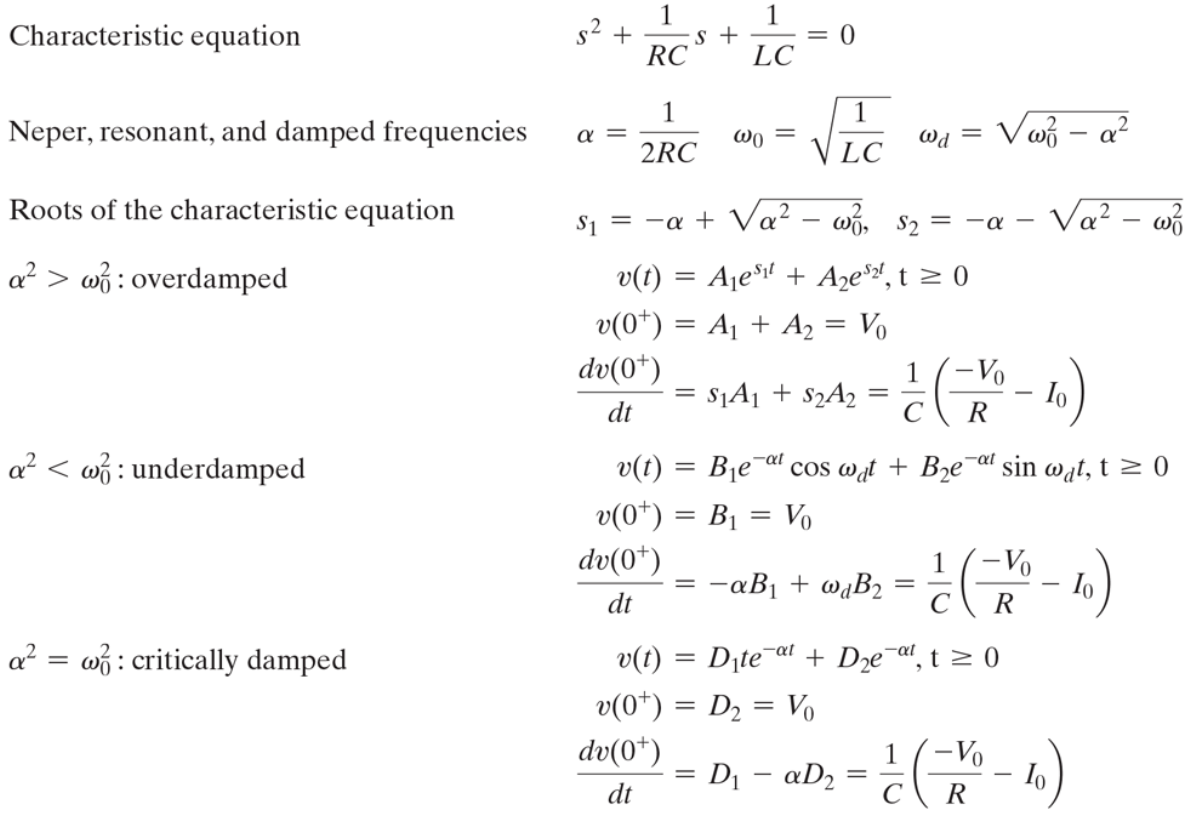 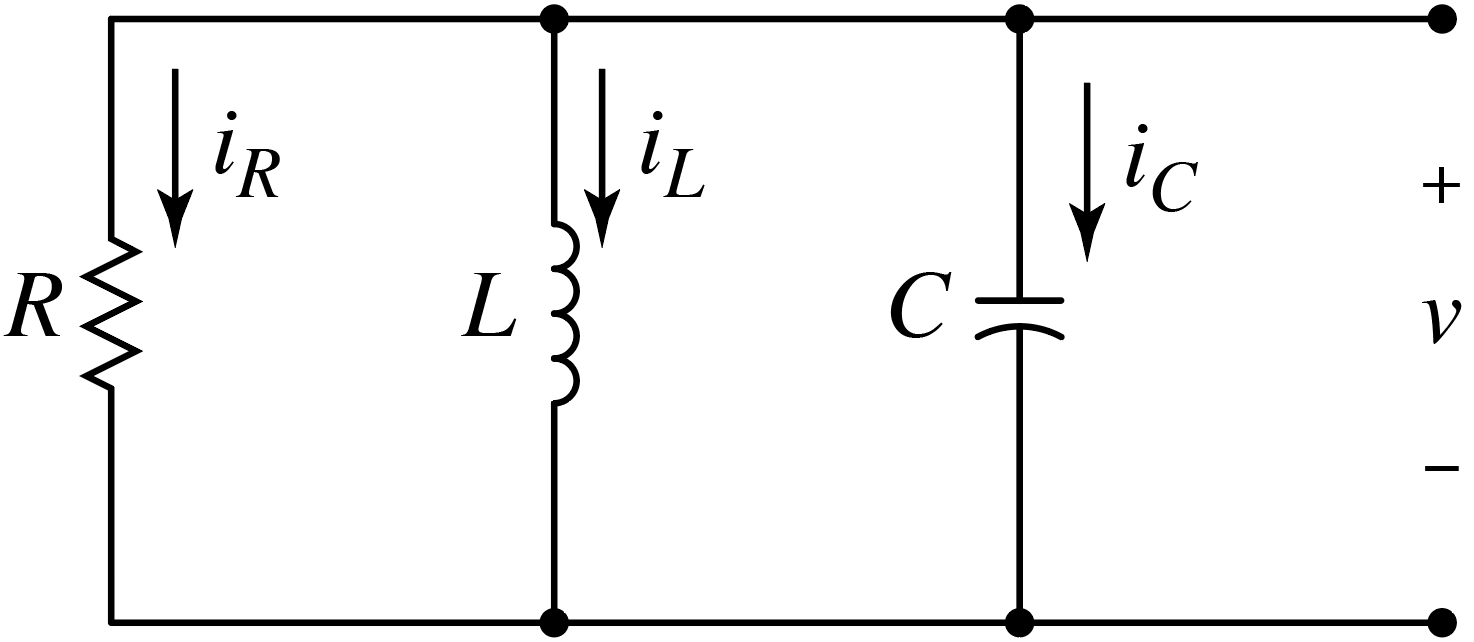 Don’t have to squareto do comparison.
Response:
{
Two equations,two unknowns:
Haven’t discusseddetails yet.
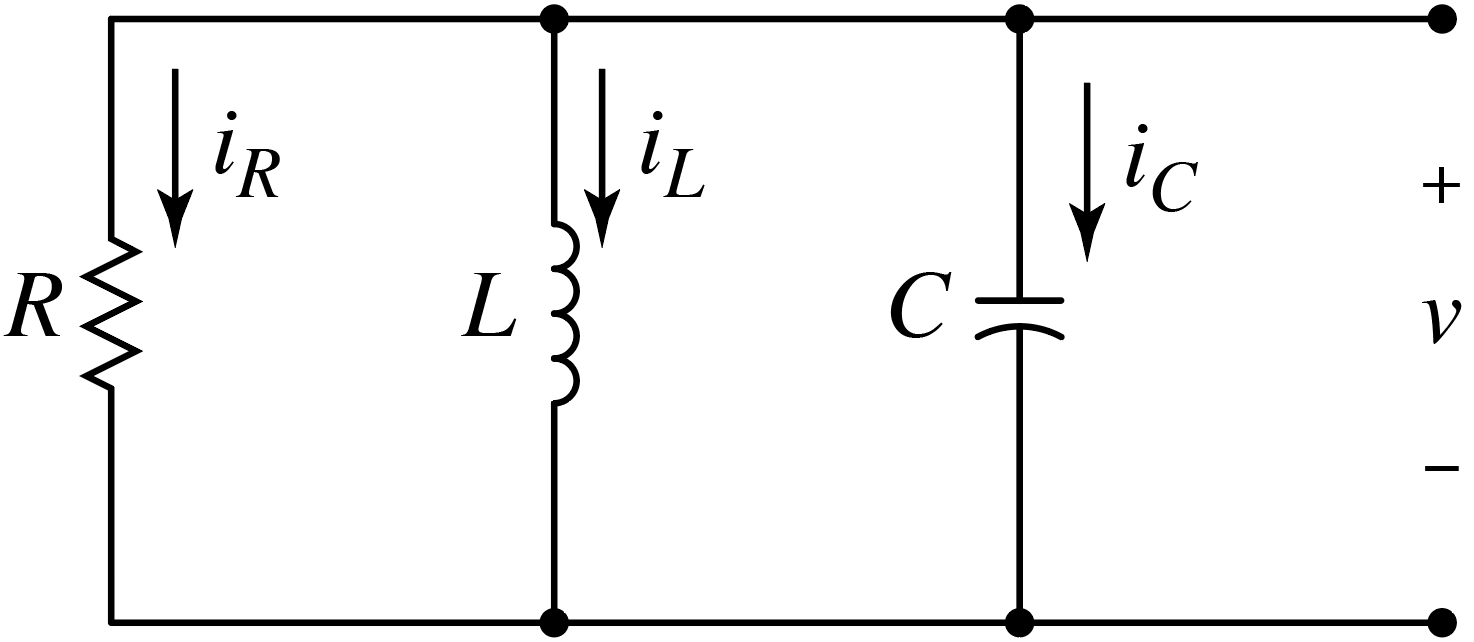 Repeated Roots
?
?
?
?
Something needs fixing…
Recall why exponential function works for solving diff. eq.
Differentiation doesn’t change temporal behavior.
Just need to determine constants soeverything balances/cancels.
Consider:
(Sum of two independent functionsdespite same exponents.)
Let:
{
Arbitrary number.
Take derivate:
Arbitrary number.
{
We’re back to the form we started with, but with newcoefficients.  That’s what we need to solve diff. eq.!
We’re back to the form we started with, but with newcoefficients.  That’s what we need to solve diff. eq.!
General solution for critically damped circuit.
Use initial conditions.
Are you here today?
No
No
Yes
Yes
Yes
Natural response for a 2nd-order system (general)
Roots of characteristic eq.:
Overdamped System
Critically Damped System
Underdamped System
All this is true for parallel and series combinations of RLC!
But, parallel and series configuration have different constants.
Natural response of parallel RLC circuit: Summary
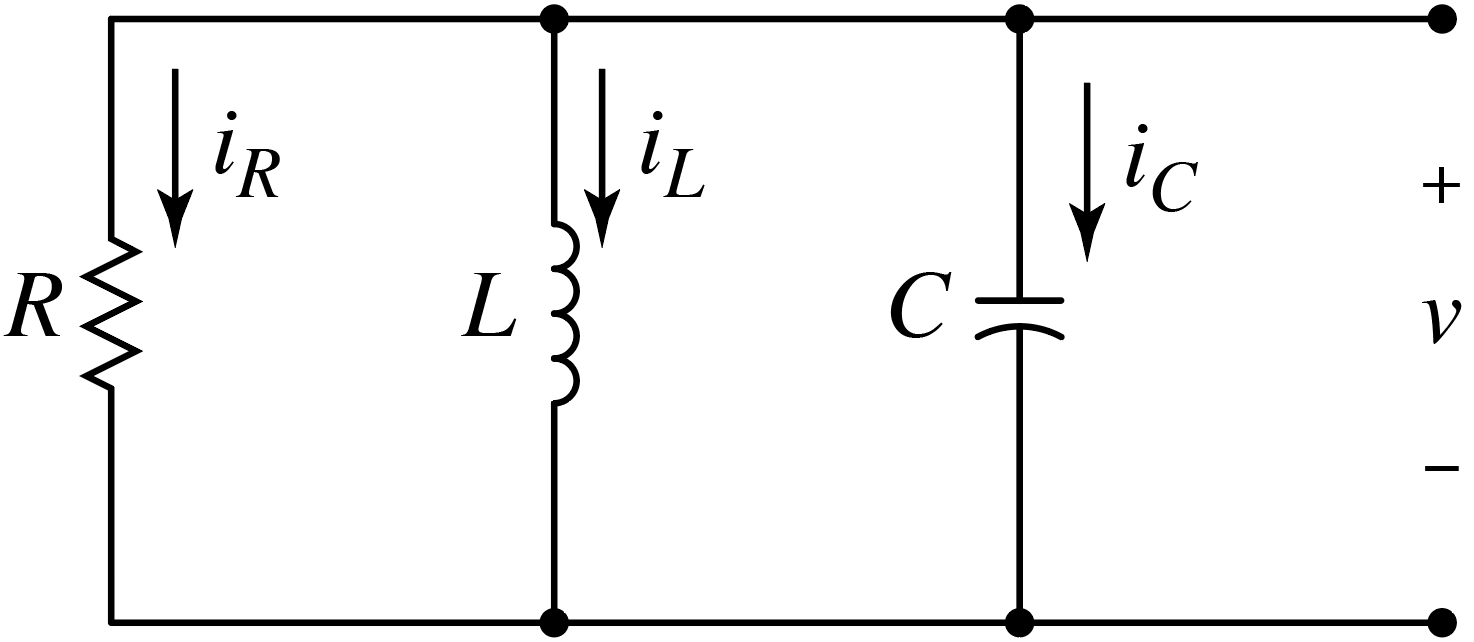 Overdamped:
Critically damped:
Underdamped:
(But types of possible responses the same!)
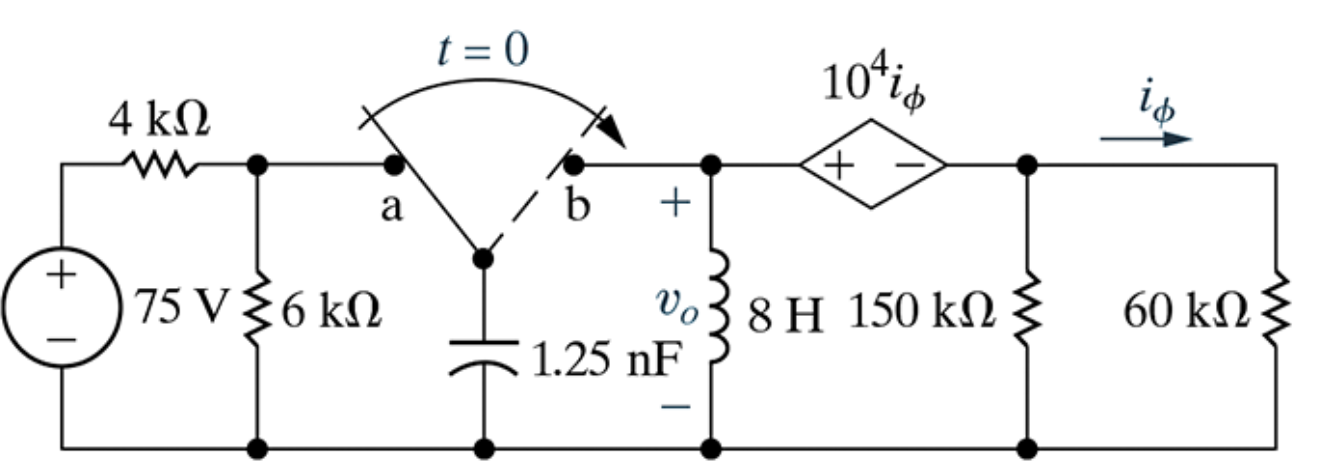 Steady-state informationfrom here (mostly).
Parallel RLC circuit.
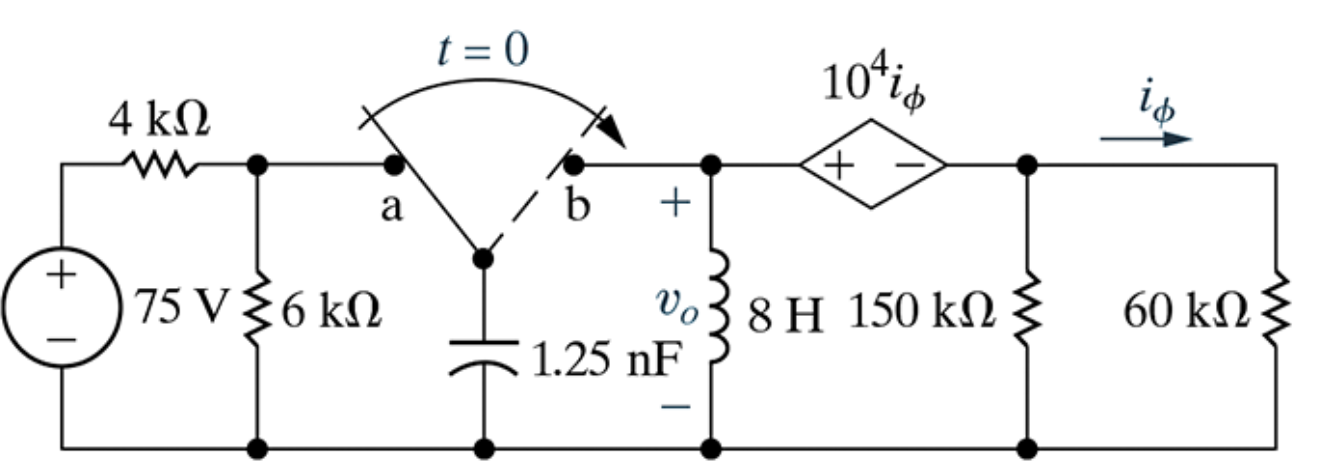 Steady-state informationfrom here (mostly).
Parallel RLC circuit.
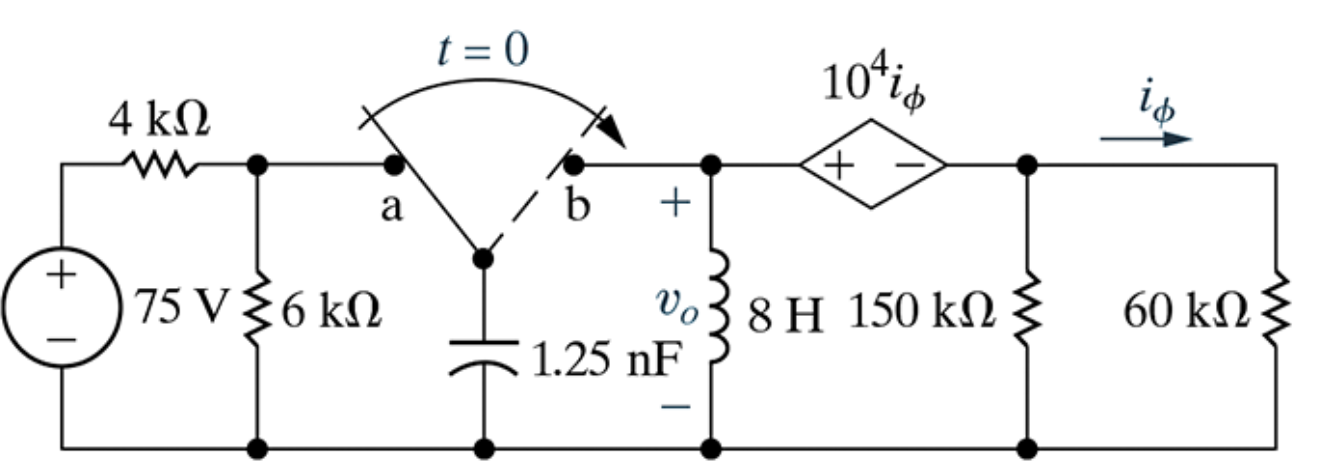 Need a test source to determine.